Figure 5.  Mean location (cross) and 95% confidence ellipses (oval) summarizing the peak area of activation in the SPcS, ...
Cereb Cortex, Volume 12, Issue 11, November 2002, Pages 1157–1170, https://doi.org/10.1093/cercor/12.11.1157
The content of this slide may be subject to copyright: please see the slide notes for details.
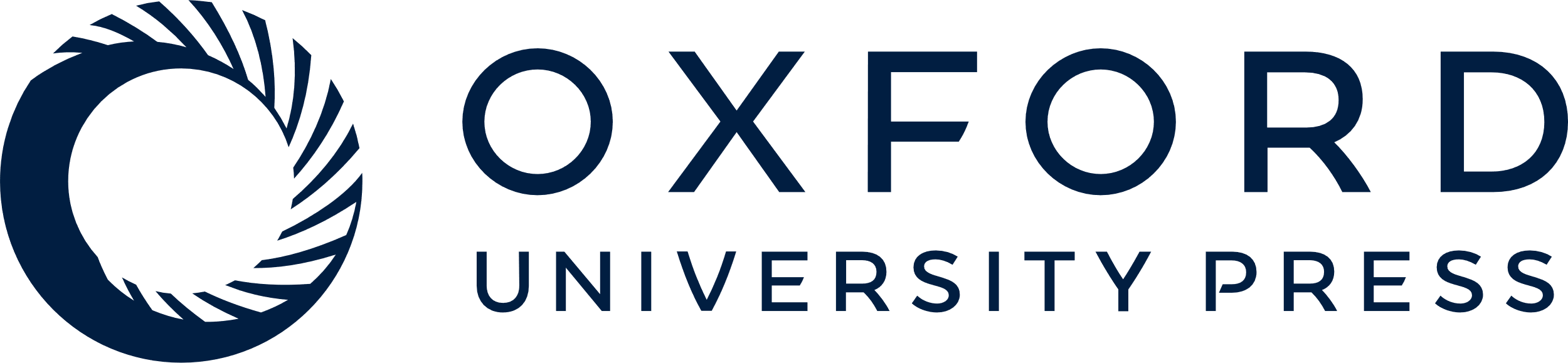 [Speaker Notes: Figure 5.  Mean location (cross) and 95% confidence ellipses (oval) summarizing the peak area of activation in the SPcS, superimposed onto a coronal slice (y = 2 mm) and an axial slice (z = 52 mm) of the averaged anatomical MRI. The crosses and ovals are illustrated in magenta for the numerical mental-operation task, yellow for the spatial mental-operation task, cyan for the complex finger-tapping task and green for the oculomotor task (functionally defining the FEF). The confidence ellipses show the probabilistic extent of the peak of activation on the coronal and axial plane passing approximately through the mean location. More ventrally located FEF activity (z ≈ 46 mm) is shown on the same axial slice, for convenience. See Table 5 for details. AC-PC, bicommissural line; L, left.


Unless provided in the caption above, the following copyright applies to the content of this slide: © Oxford University Press]